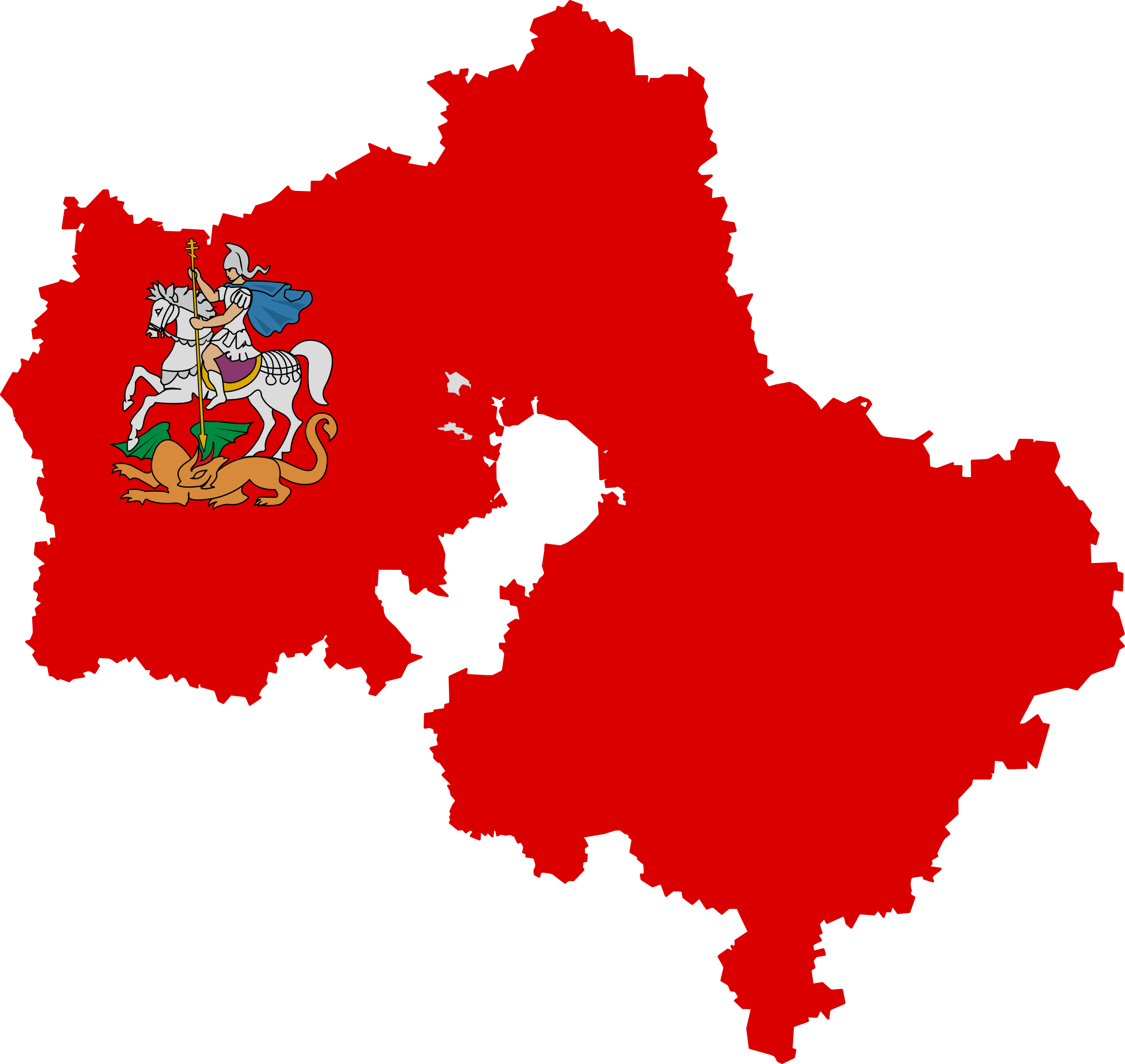 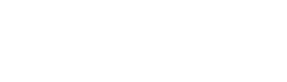 Государственная поддержка промышленных предприятий Московской области
2
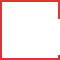 Программы финансирования
Проекты развития
Комплектующие изделия
Льготные займы на модернизацию и/или организацию нового производства
высокотехнологичной продукции
продукции импортозамещения
экспортной продукции
комплектующих изделий для конечной продукции российского производства*
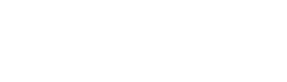 * - Комплектующие изделия, повышающие уровень локализации конечной российской продукции, перечисленной в приложении к постановлению Правительства РФ от 17 июля 2015 г. № 719
3
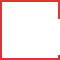 Основные условия займа
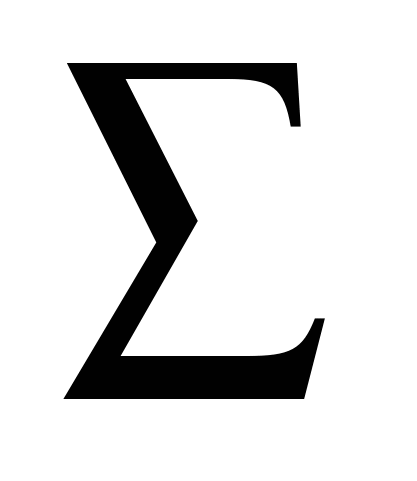 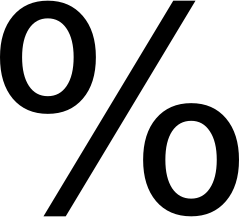 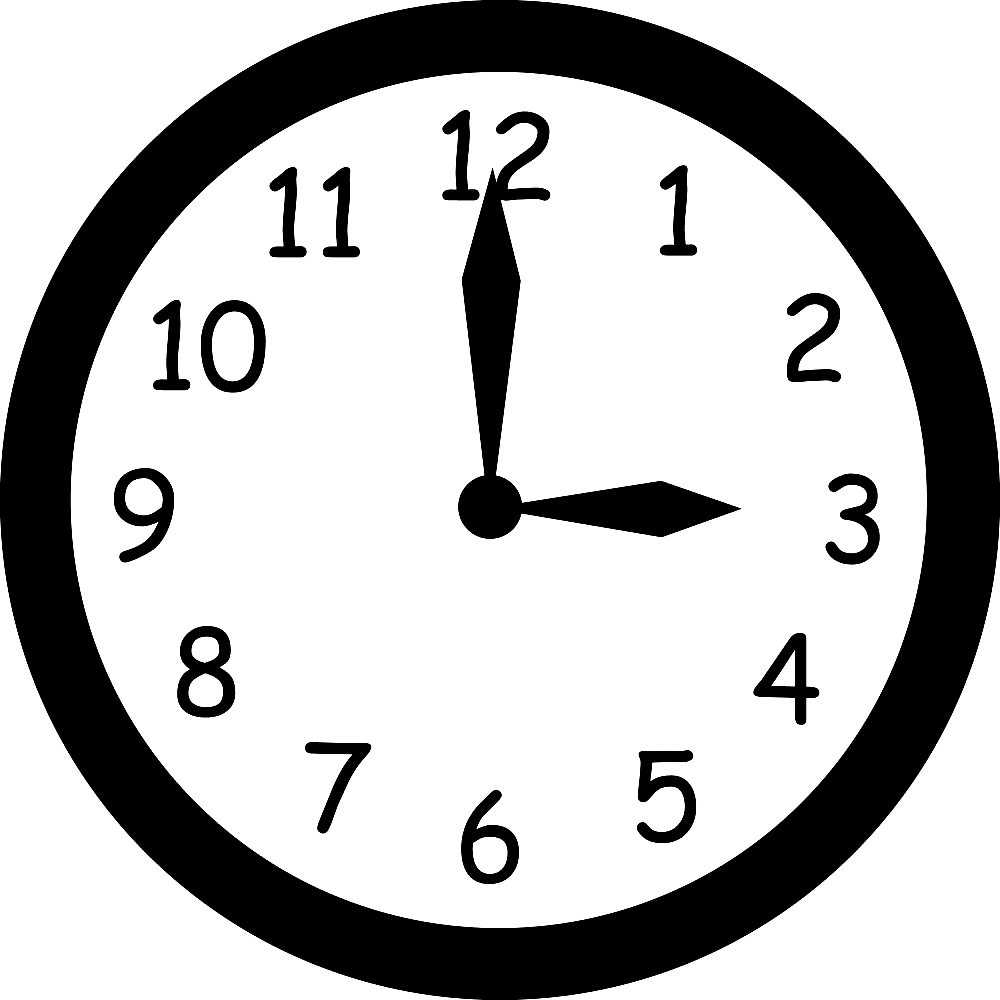 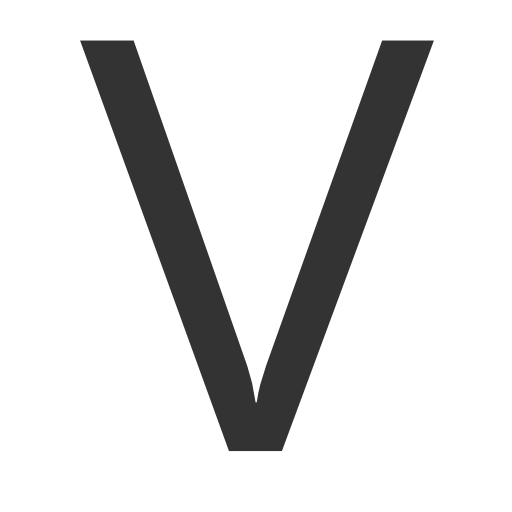 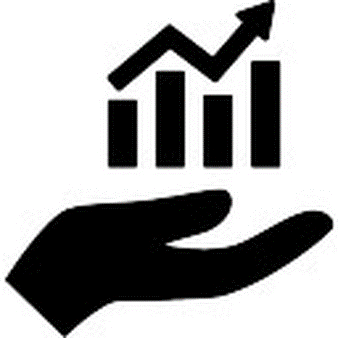 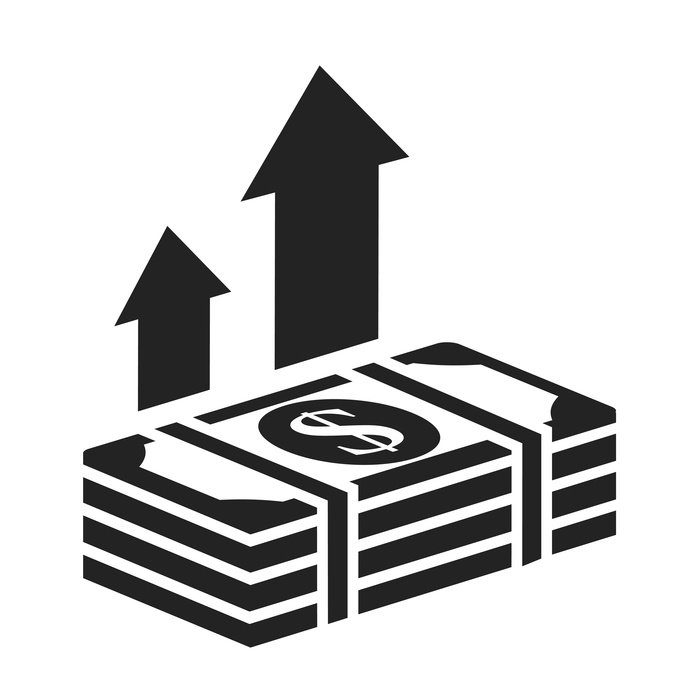 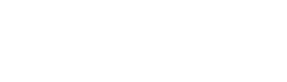 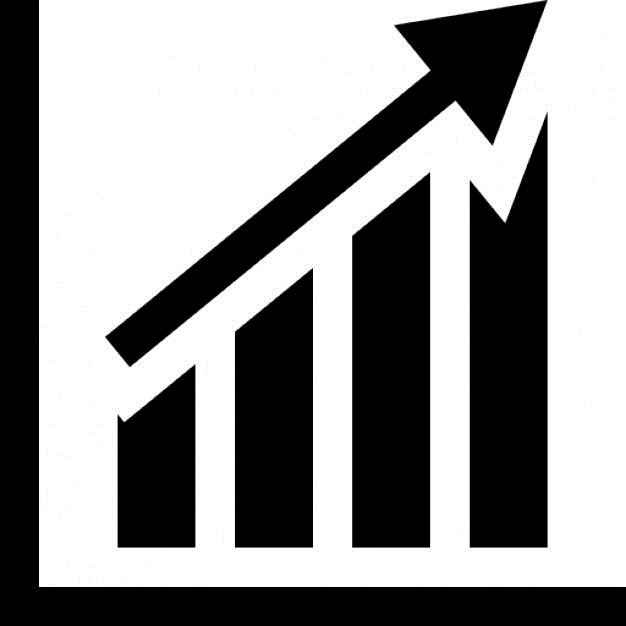 4
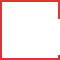 Целевое назначение займа
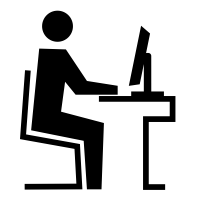 Разработка нового продукта или технологии
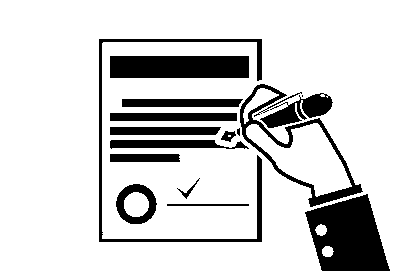 Разработка технико-экономического обоснования
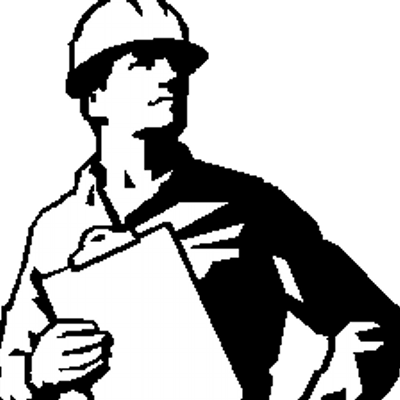 Инжиниринговые услуги
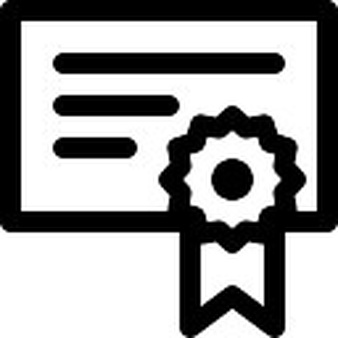 Приобретение прав на результаты интеллектуальной деятельности
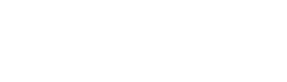 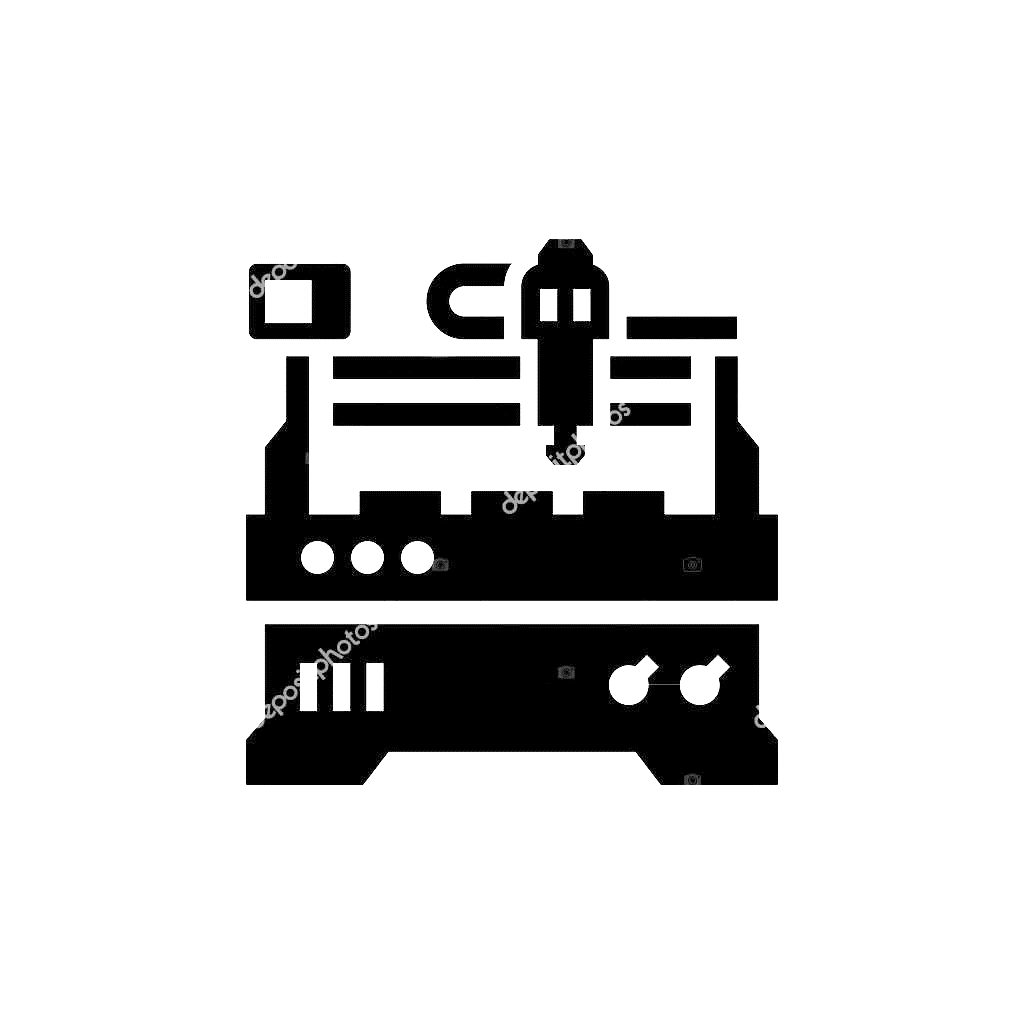 Приобретение в собственность промышленного оборудования
см. Приложение №1 на слайде 11.
5
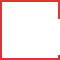 Нельзя использовать средства займа на:
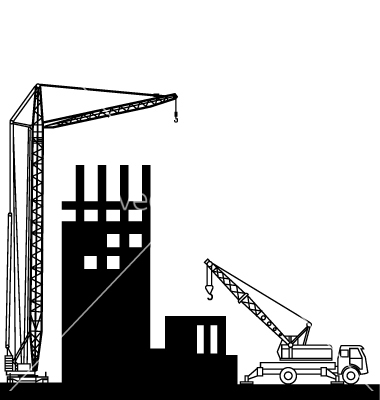 Строительство и капитальный ремонт зданий и сооружений
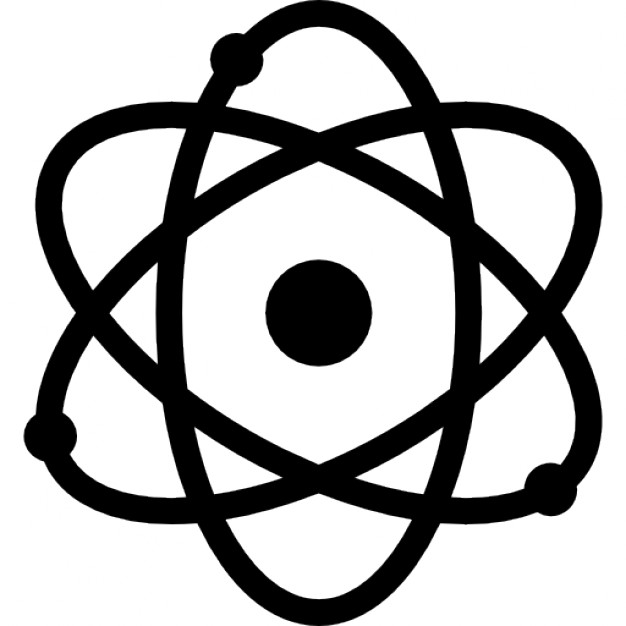 Проведение научно-исследовательских работ
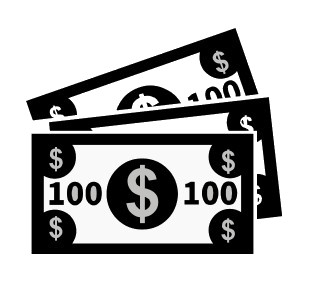 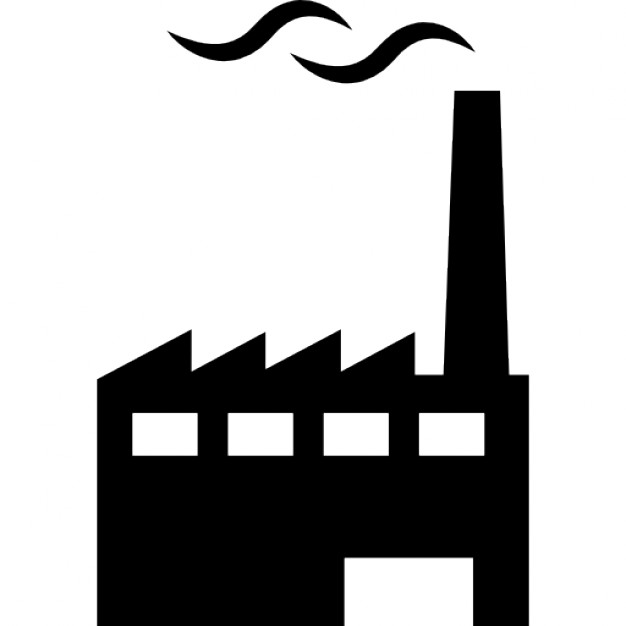 Приобретение недвижимого имущества
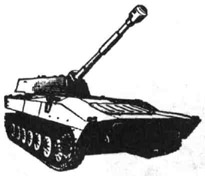 Производство продукции военного назначения
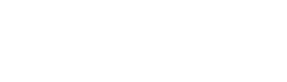 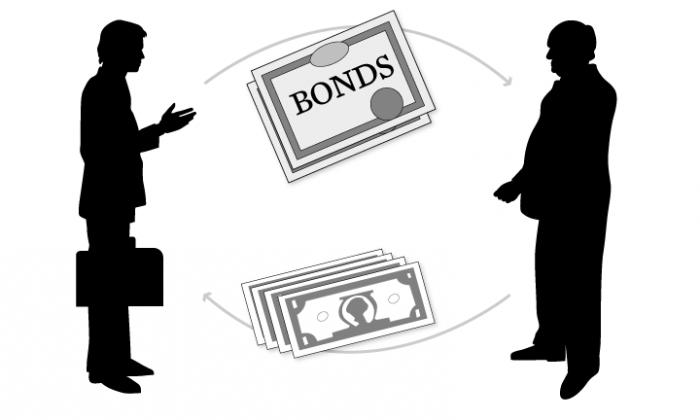 Рефинансирование заемных средств и уплату % по привлеченным кредитам/займам
6
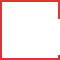 Обеспечение возврата займа
Основное обеспечение*
Дисконт
Дополнительное обеспечение (не включается в расчет суммы достаточного обеспечения проекта)
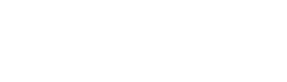 * - обеспечение займа предоставляется в объеме не меньше суммы займа + суммы процентов за весь срок.
** - принимается в залог после ввода в эксплуатацию
7
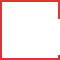 Критерии отбора проектов по программам финансирования
Рыночная перспективность и потенциал импортозамещения/ экспортный потенциал продукта
Производственная обоснованность проекта и стратегическая заинтересованность компании в его реализации
Научно-техническая перспективность продукта и проекта, включая соответствие принципам наилучших доступных технологий (НДТ)
Финансово-экономическая эффективность и устойчивость проекта
Финансовая состоятельность заявителя
Качество и достаточность обеспечения возврата займа
Юридическая состоятельность Заявителя, лиц, предоставивших обеспечение, ключевых исполнителей и схемы реализации проекта
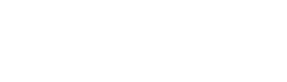 см. Приложение №2  на слайдах 12 - 15.
8
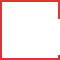 Процесс рассмотрения заявки Фондом
Регистрация в Личном кабинете на сайте Фонда и заполнение резюме проекта
Реализация проекта погашение займа
Рассмотрение проекта ФРП РФ
Представление документов проекта, Комплексная экспертиза
Консультации и методическая поддержка Фонда
Анализ проекта, защита проекта перед коллегиальным органом, решение о софинансировании
Взаимодействие заявителя с Фондом в процессе мониторинга
Экспертиза проекта, заявителя на предмет соответствия критериям. Структурирование сделки
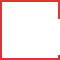 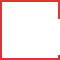 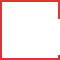 6
7
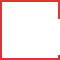 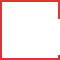 1
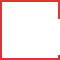 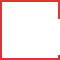 4
5
3
2
Экспресс 
оценка заявки
Экспертный совет Фонда
Предоставление финансирования
Защита проекта перед коллегиальным органом Фонда, решение о софинансировании
Анализ заявки на предмет соответствия условиям финансирования
Договорная работа, открытие счета в расчетном банке, предоставление займа
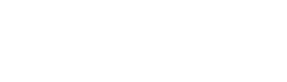 см. Приложение №3  на слайде 17.
9
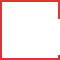 Документы проекта
ЧЕК-ЛИСТ
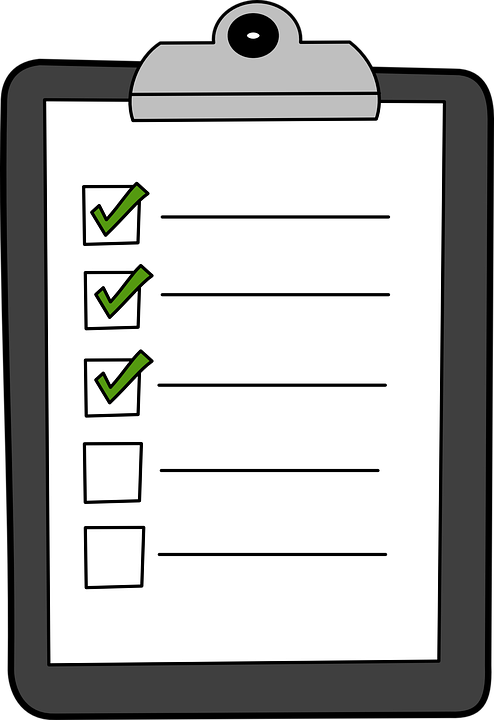 Перечень документов, предоставляемых в Фонд на этапах рассмотрения заявки размещен на сайте Фонда – раздел «Финансовая поддержка» https://frpmo.ru/support/.
Юридические документы
Финансовая отчетность
Документы проекта*:
Техническое задание по проекту
Бизнес-план проекта
Календарный план проекта
Смета проекта
Финансовая модель
Перечень обеспечения, оценка
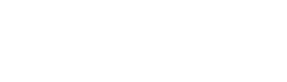 * - Методические рекомендации по оформлению документов проекта размещены на сайте Фонда – раздел «Финансовая поддержка» https://frpmo.ru/support/.
10
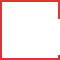 Консультационная поддержка
Подать заявку на получение займа можно на официальном сайте фонда в разделе https://frpmo.ru/query/
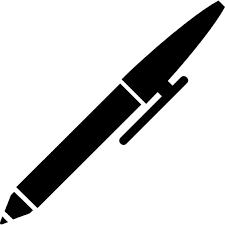 Актуальная информация о программах финансирования размещена на сайте Фонда – раздел «Финансовая поддержка https://frpmo.ru/support/.Заявители всегда могут найти следующие данные:
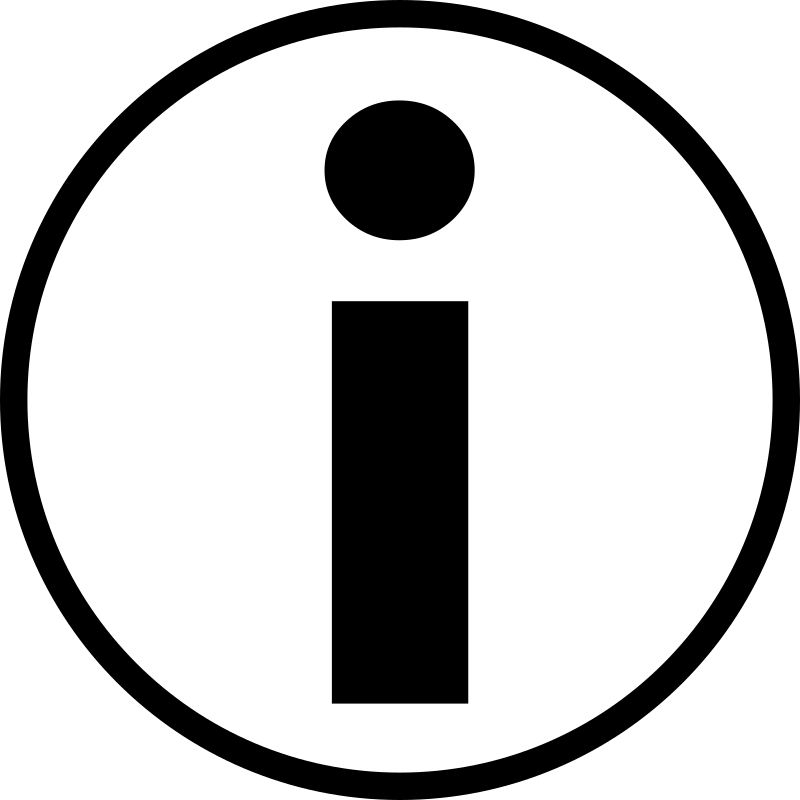 Положения Фонда
Инструкция по регистрации и работе с Личным кабинетом.
Перечень уполномоченных расчетных банков. Контакты банков
Перечень документов для подачи Фонду заявки по программам финансирования
Методические материалы: рекомендации по подготовке бизнес-плана, технического задания и финансовой модели 
Типовые формы договоров (договор займа, поручительства, залога, типовые формы иных документов)
Данные о контактах Фонда развития промышленности Московской области
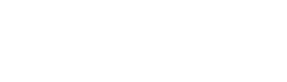 Единый телефон консультационного центра Фонда: 
+7 (495) 136-99-09
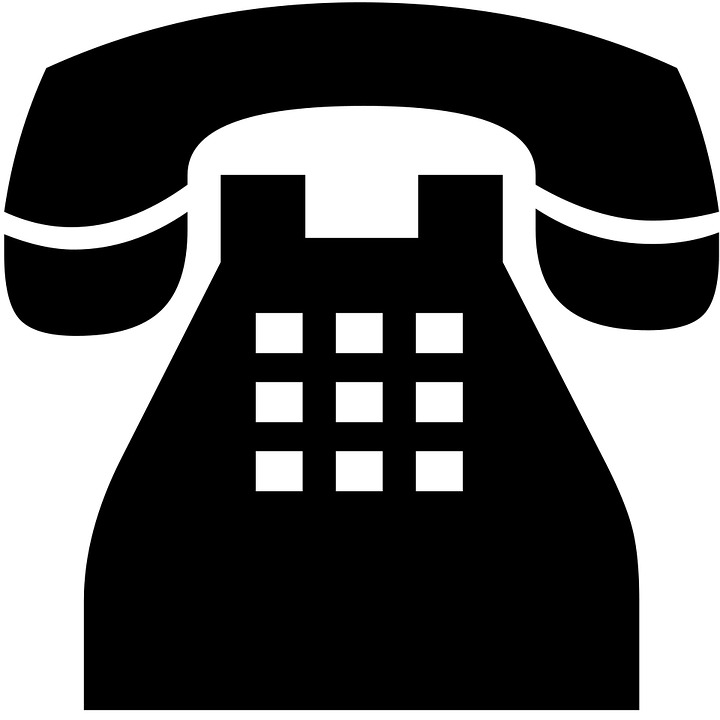 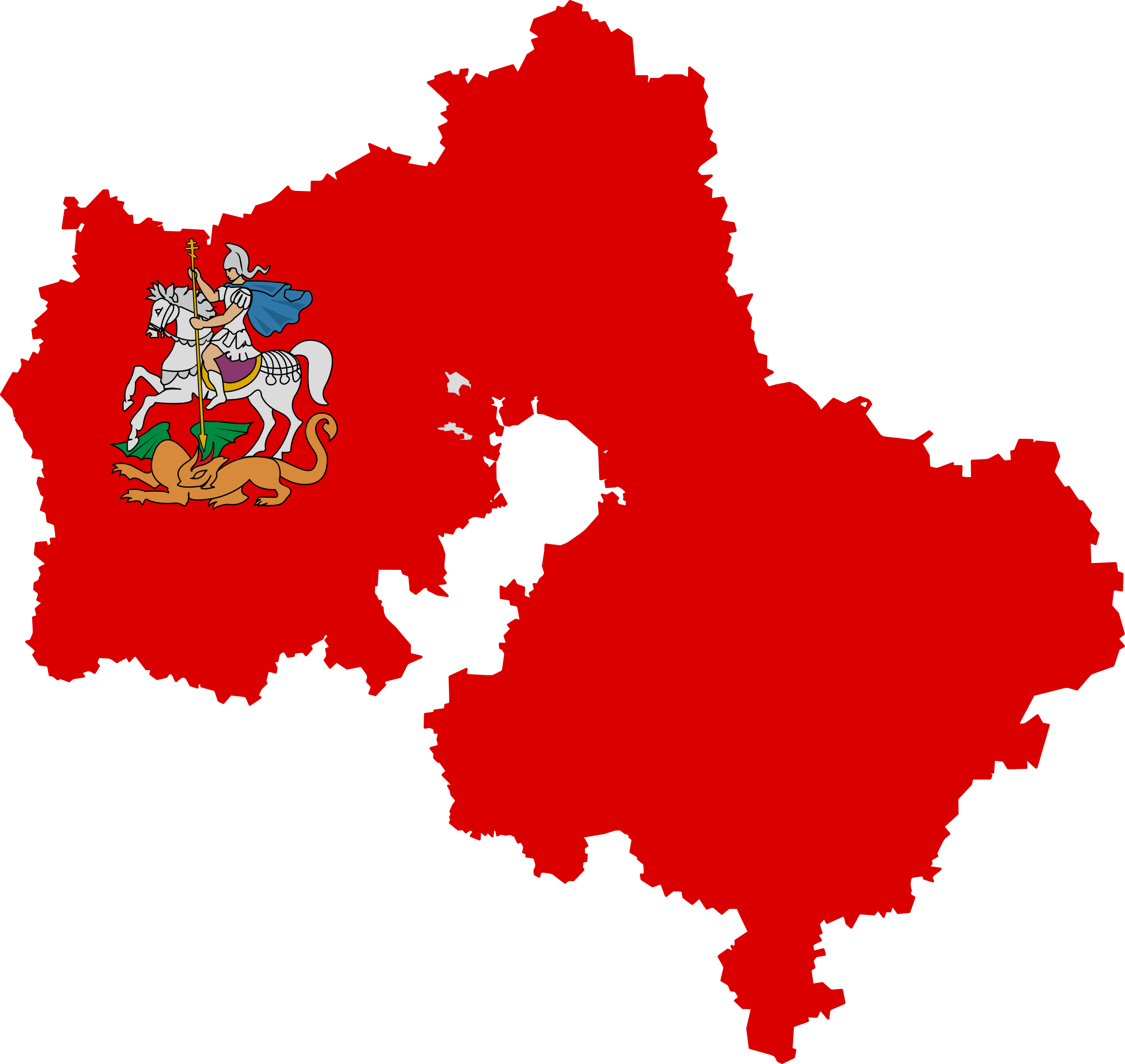 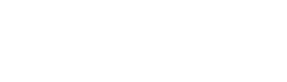 Приложение
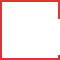 Целевое назначение займа
Приложение №1
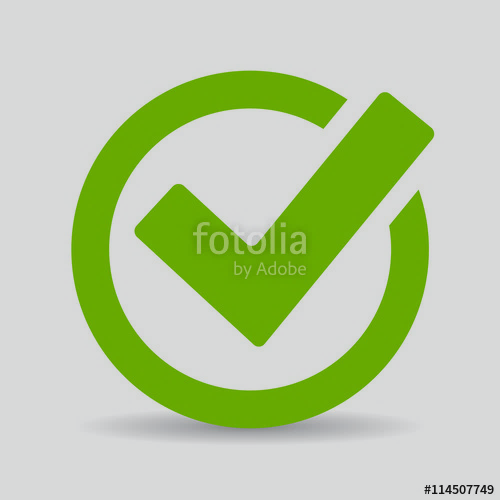 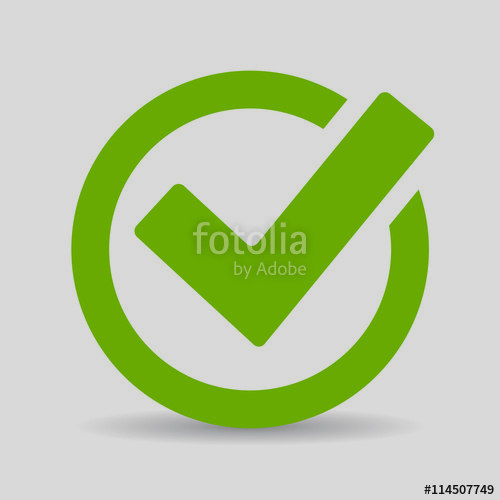 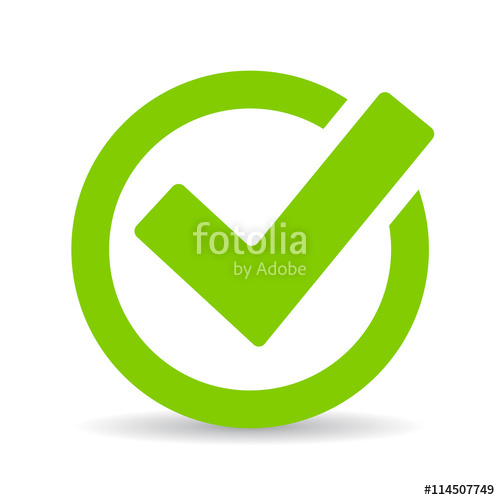 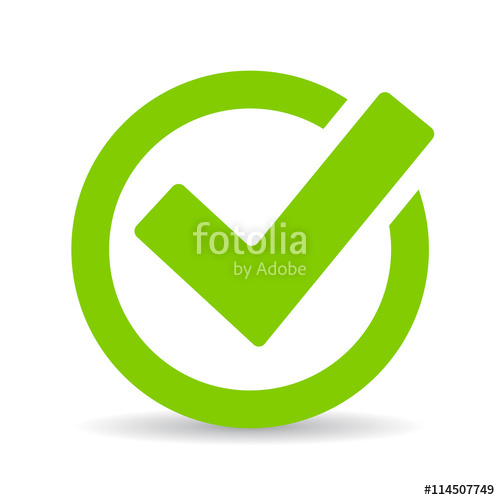 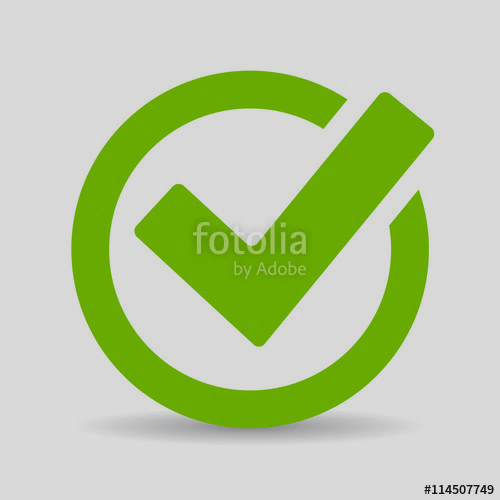 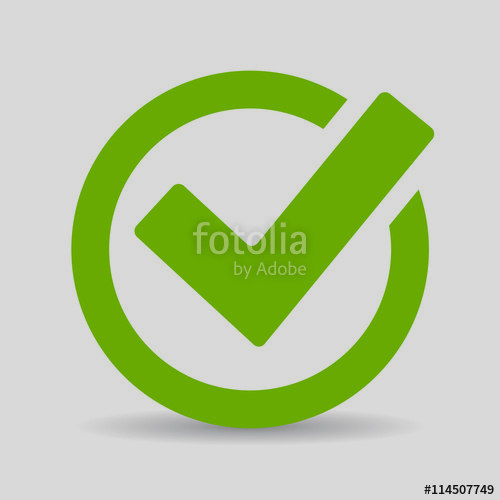 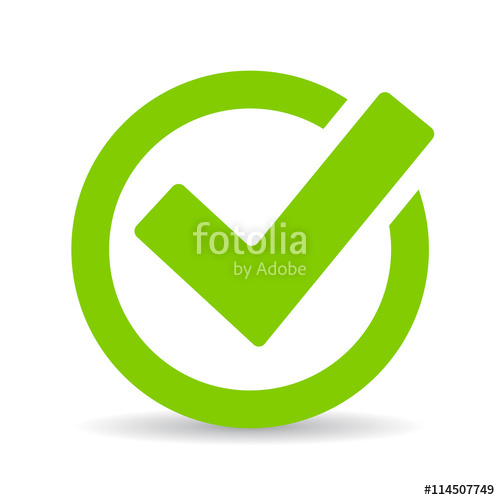 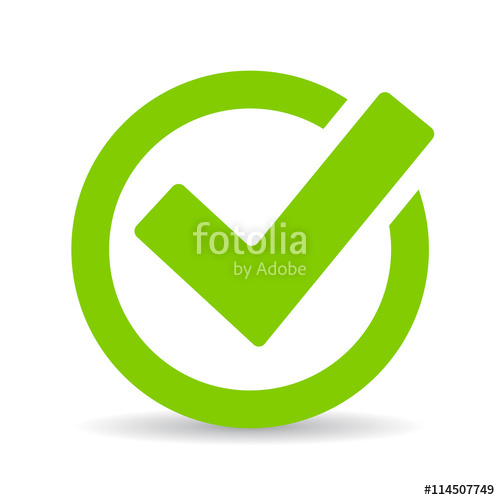 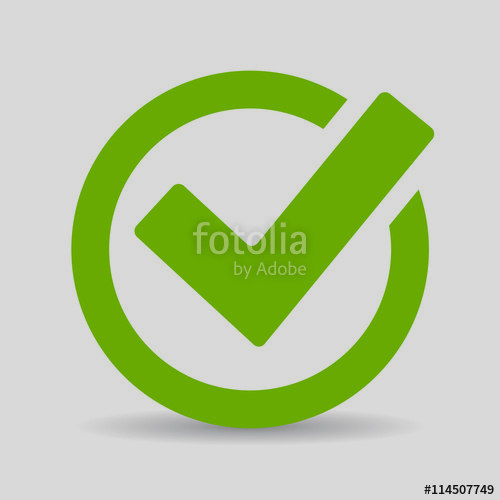 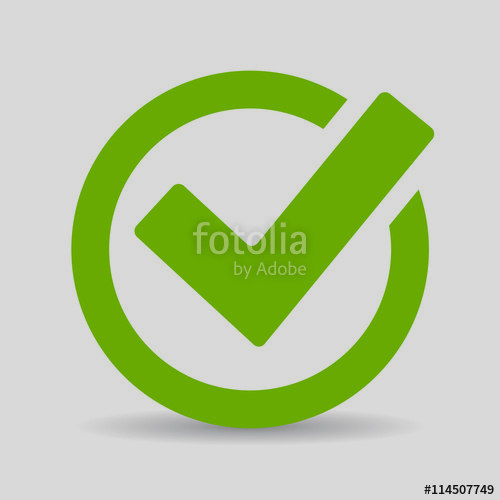 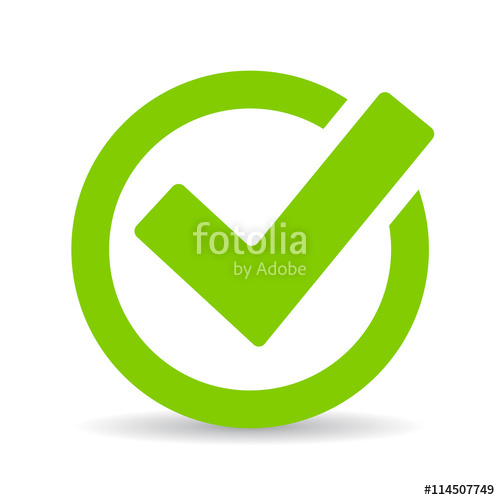 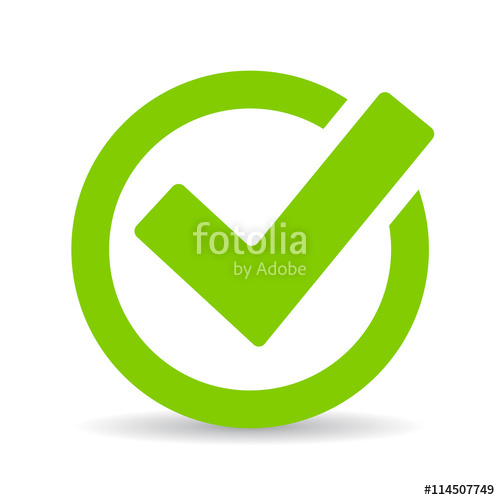 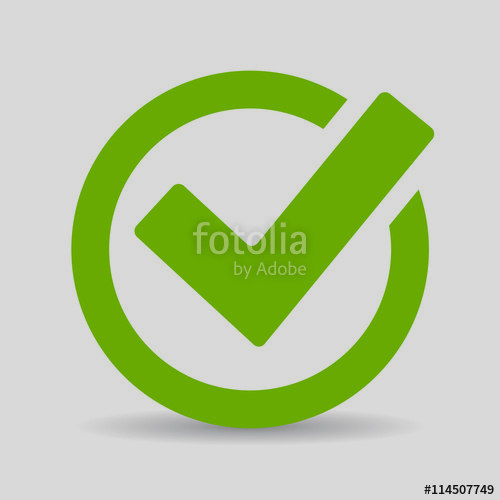 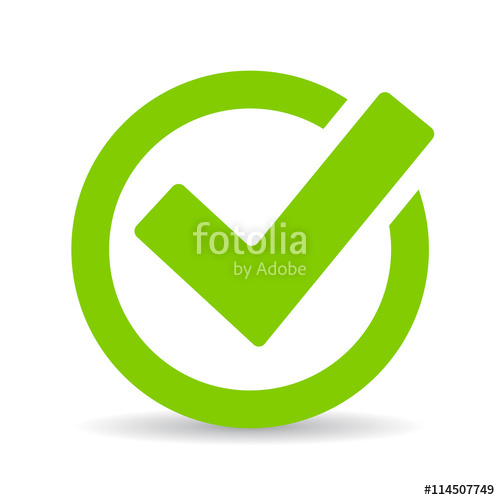 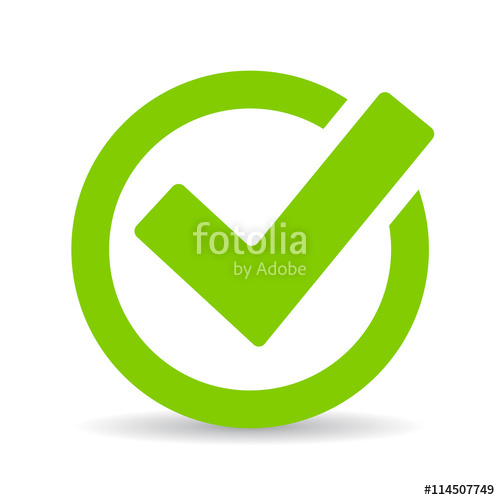 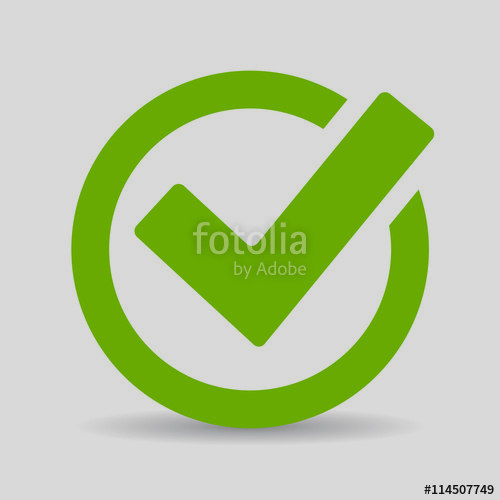 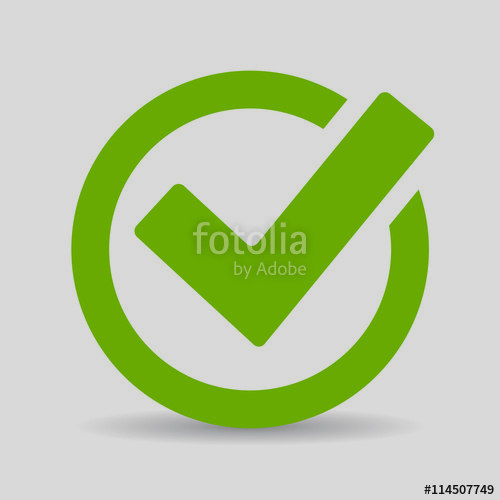 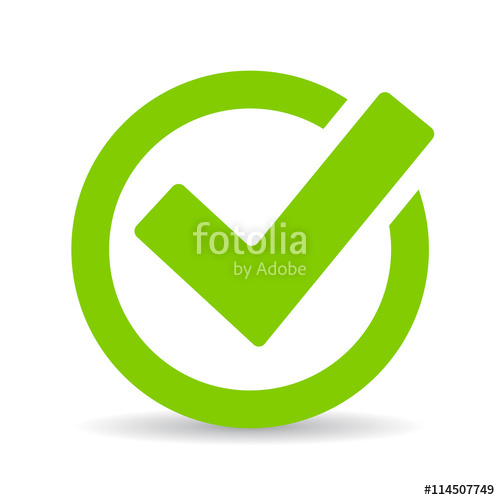 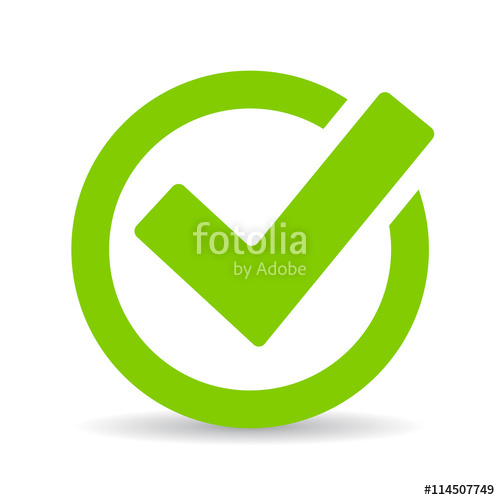 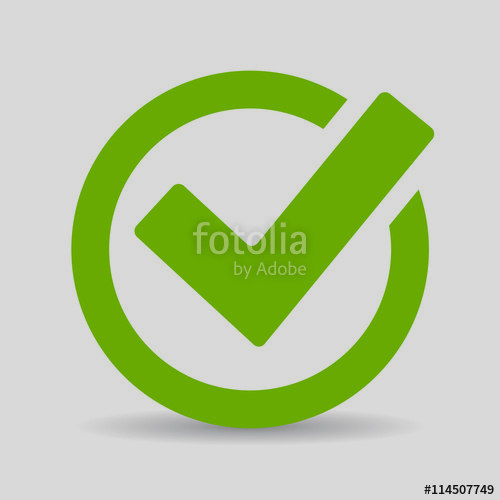 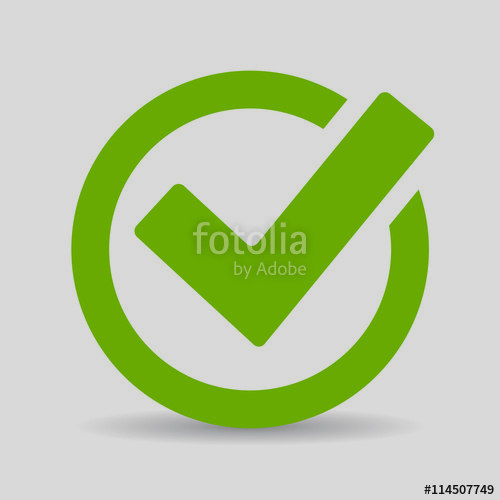 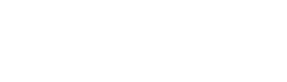 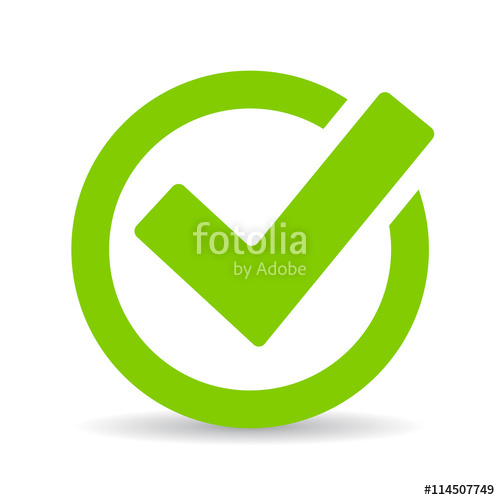 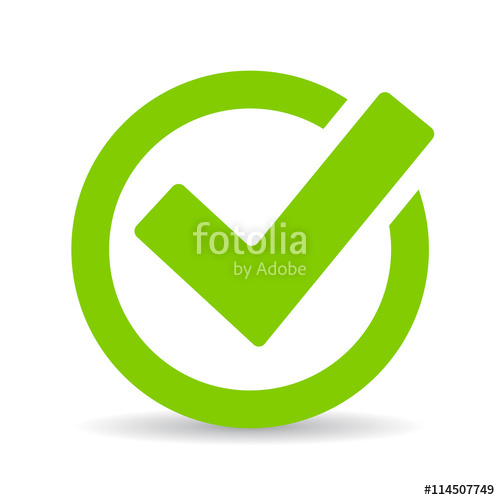 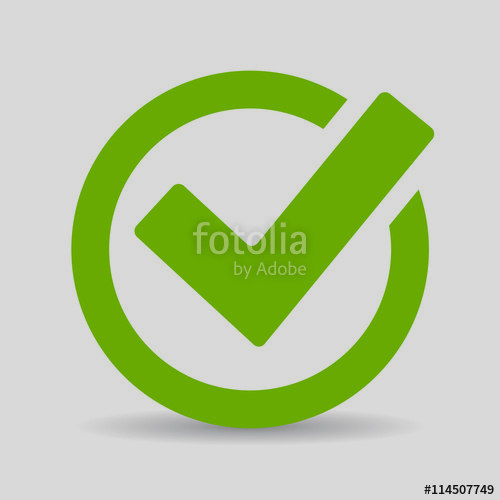 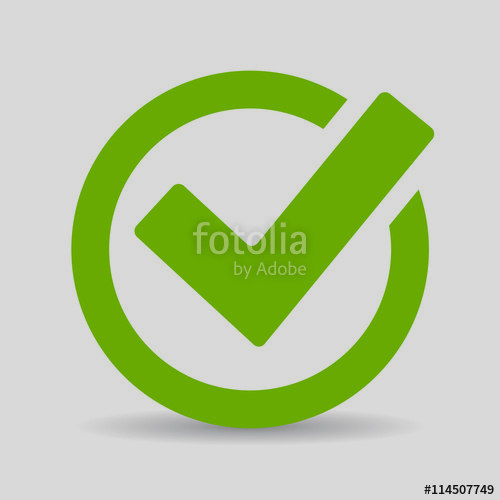 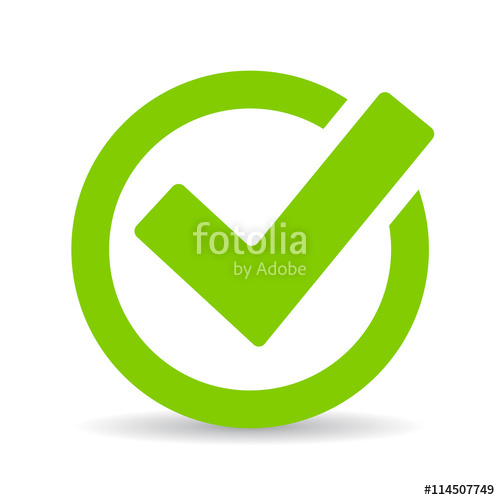 12
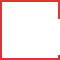 Особенности программы «Проекты развития»
Приложение №2
Для оценки соответствия проекта программе финансирования по критерию «Научно-техническая перспективность продукта и проекта» осуществляется, экспертиза соответствия Проекта одному или нескольким из следующих параметров:
Внедряемые новые технологий относятся к приоритетным направлениям развития науки, технологий и техники в Российской Федерации*;
Новизна технических решений относительно российского технического уровня;
Получаемая в ходе реализации проекта продукция не имеет аналогов, производимых в Российской Федерации;
Разработки и внедряемые технологий соответствуют принципам наилучших доступных технологий**;
Наличие у получаемой в ходе реализации проекта промышленной продукции потенциала импортозамещения либо экспортного потенциала;
Наличие научно-технического задела и подтверждение прав Заявителя на него;
Техническая реализуемость проекта.
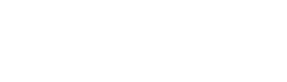 * - в частности, соответствуют перечню критических технологий, утвержденному указом Президента Российской Федерации № 899 от 07.07.2011.
** - в том числе утвержденным информационно-технологическим справочникам по наилучшим доступным технологиям Росстандарта.
13
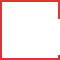 Отраслевые направления программы «Проекты развития»
Приложение №2
Производство пищевых продуктов в части промышленных биотехнологий
Производство текстильных изделий
Производство одежды
Производство кожи и изделий из кожи 
Обработка древесины и производство изделий из дерева и пробки, кроме мебели, производство изделий из соломки и материалов для плетения 
Производство бумаги и бумажных изделий 
Производство химических веществ и химических продуктов 
Производство лекарственных средств и материалов, применяемых в медицинских целях
Производство резиновых и пластмассовых изделий 
Производство прочей неметаллической минеральной продукции 
Производство металлургическое 
Производство готовых металлических изделий, кроме машин и оборудования 
Производство компьютеров, электронных и оптических изделий 
Производство электрического оборудования 
Производство машин и оборудования, не включенных в другие группировки 
Производство автотранспортных средств, прицепов и полуприцепов 
Производство прочих транспортных средств и оборудования 
Производство мебели 
Производство прочих готовых изделий 
Ремонт и монтаж машин и оборудования
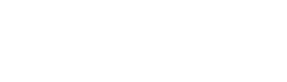 14
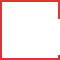 Особенности программы «Комплектующие изделия»
Приложение №2
Для оценки соответствия проекта программе финансирования по критерию «Научно-техническая перспективность продукта и проекта» осуществляется, экспертиза соответствия Проекта одному или нескольким из следующих параметров:
Выпускаемая продукция предназначена для применения в составе промышленной продукции, перечисленной в приложении к постановлению Правительства Российской Федерации № 719 от 17 июля 2015 г. «О критериях отнесения промышленной продукции к промышленной продукции,  не имеющей аналогов, произведенных в Российской Федерации»;
Новизна технических решений относительно российского технического уровня или мирового технического уровня (в продукте проекта); 
Получаемая в ходе реализации проекта продукция не имеет аналогов, производимых в Российской Федерации;
Разработки и внедряемые технологии соответствуют принципам наилучших доступных технологий;
Техническая реализуемость Проекта.
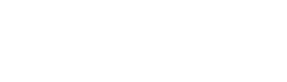 Обязательно соответствие Проекта одному из параметров «Сбыт выпускаемой продукции направлен  на замещение импорта на внутреннем рынке» либо «Соответствие разработок и внедряемых  технологий принципам наилучших доступных технологий».
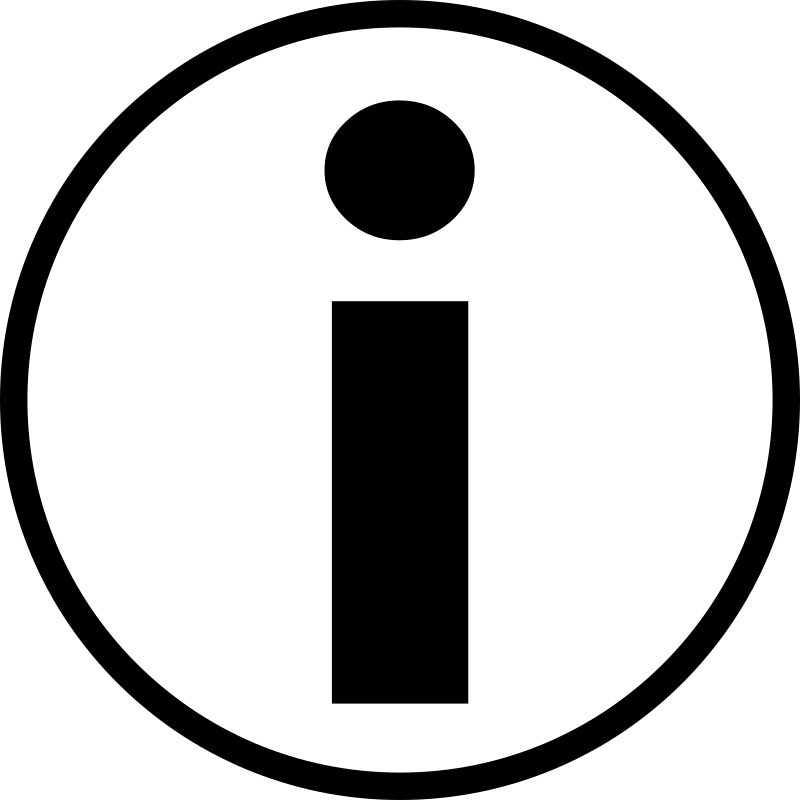 15
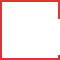 Требования к заявителю и основным участникам проекта
Приложение №2
Юридическое лицо - резидент Московской области, осуществляющее деятельность в сфере промышленности.
На момент подачи заявки раскрыта структура собственности, предоставлены список аффилированных лиц и сведения о бенефициарных владельцах – физических лицах.
Текущее и  прогнозируемое  на  срок  займа финансовое положение Заявителя устойчиво с точки зрения достаточности активов и денежных потоков.
Не находится в процессе реорганизации ( за исключением реорганизации в форме преобразования, слияния или присоединения), ликвидации или банкротства.
Отсутствие просроченной задолженности у заявителя/ аффилированных лиц, задействованных в реализации проекта в качестве основных участников:- по налогам, сборам и иным обязательным платежам в бюджеты бюджетной системы РФ, - по заработной плате перед работниками, - перед Фондом.
Ключевой исполнитель/ поставщик оборудования:- резидент РФ или иностранное юридическое лицо, не зарегистрированное в низконалоговой юрисдикции,- не находится в процессе ликвидации или банкротства,- осуществляет деятельность, соответствующую деятельности в рамках проекта, и роли, заявленной в проекте (поставщик оборудования, инжиниринговая компания и т.п.). Компетенции подтверждаются информацией о ранее выполненных аналогичных работах (услугах), произведенной продукцией.- не предусмотрены расчеты через низконалоговые юрисдикции.
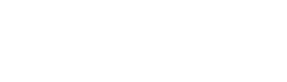 16
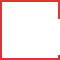 Процесс рассмотрения заявки Фондом
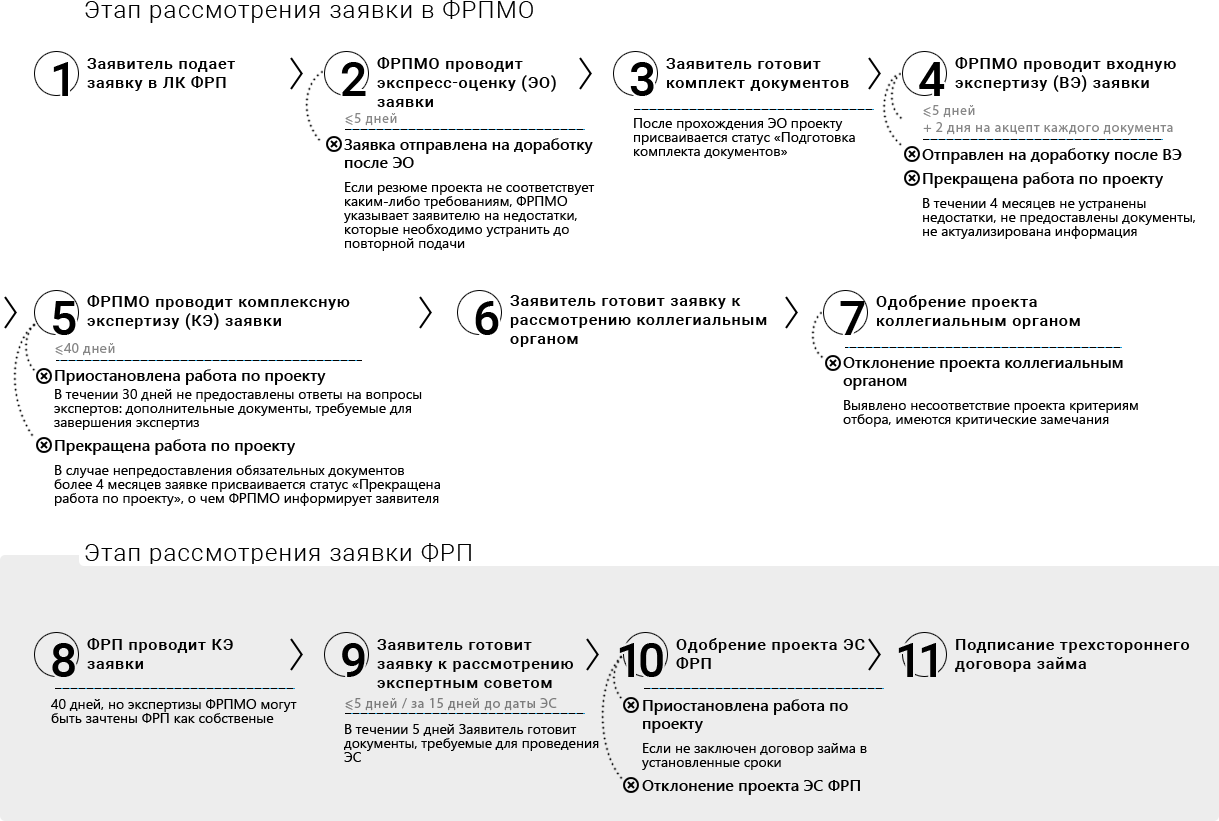 Приложение №3
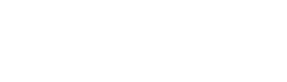 17